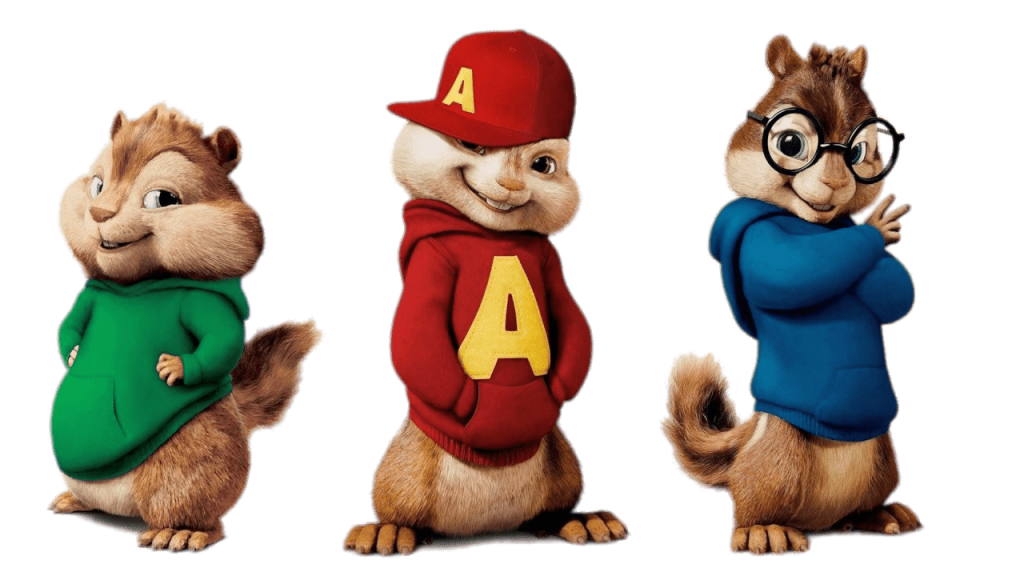 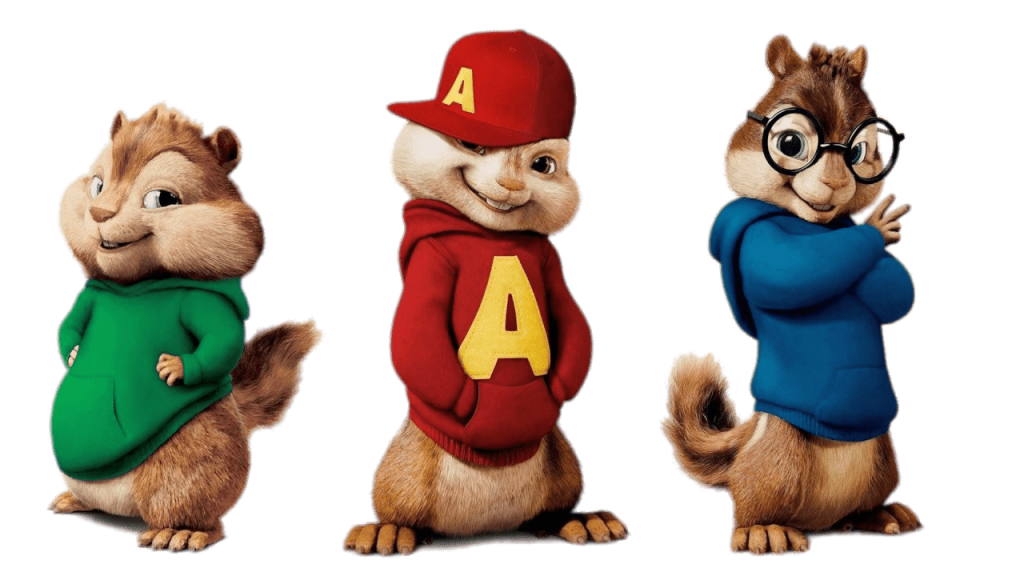 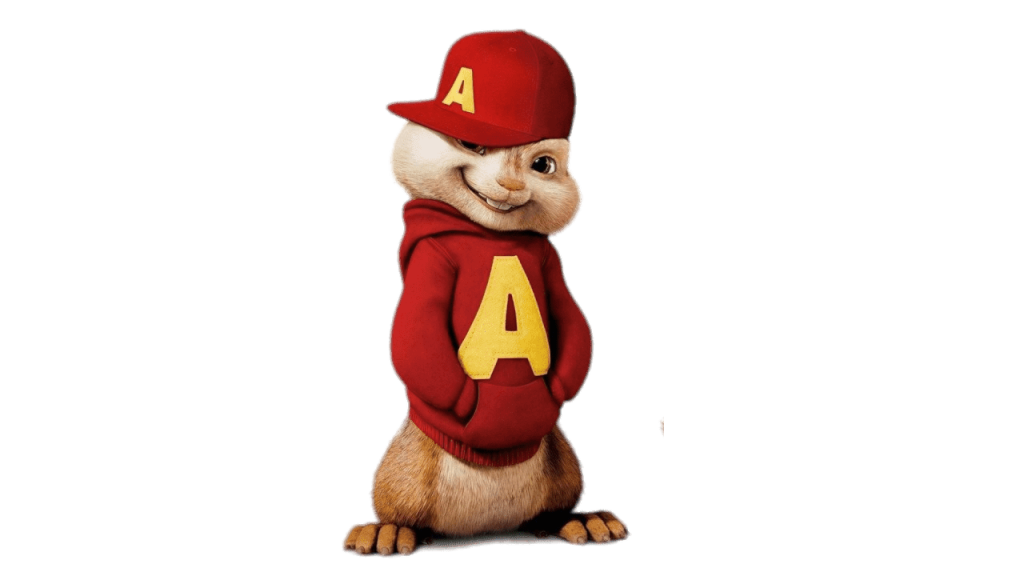 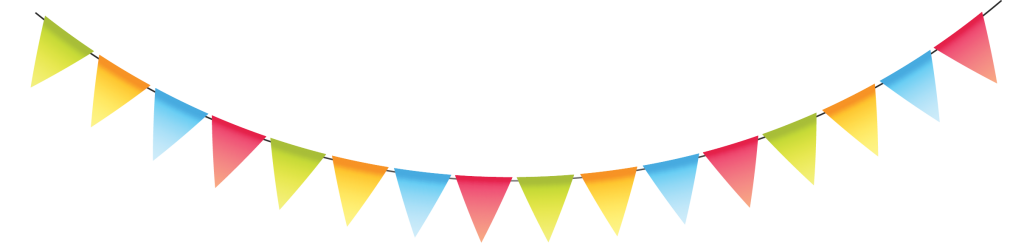 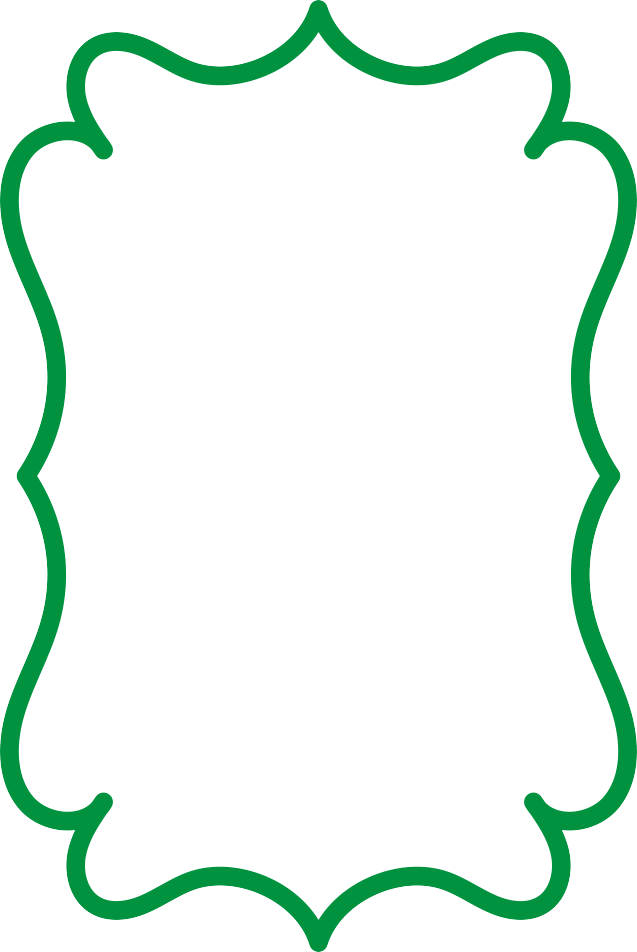 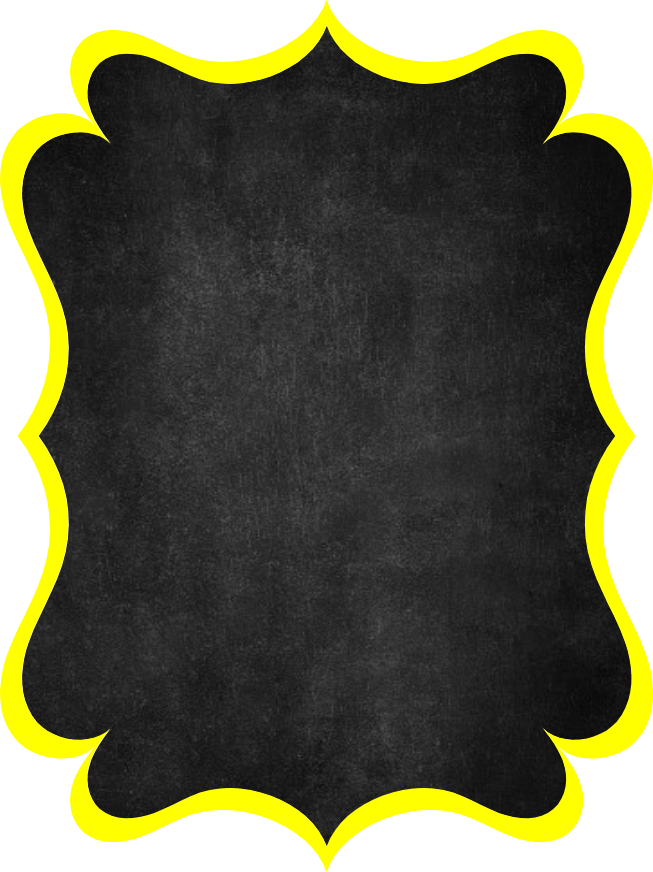 ¡FELIZ CUMPLEAÑOS!
Carlitos
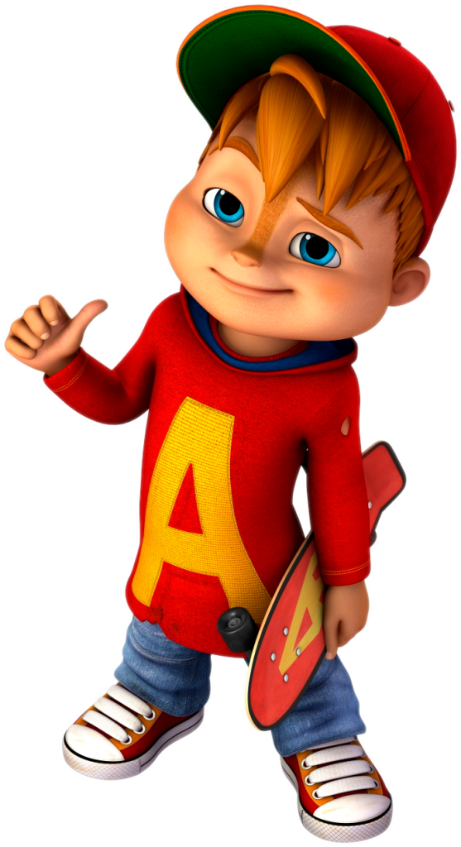 Acompañame a celebrar
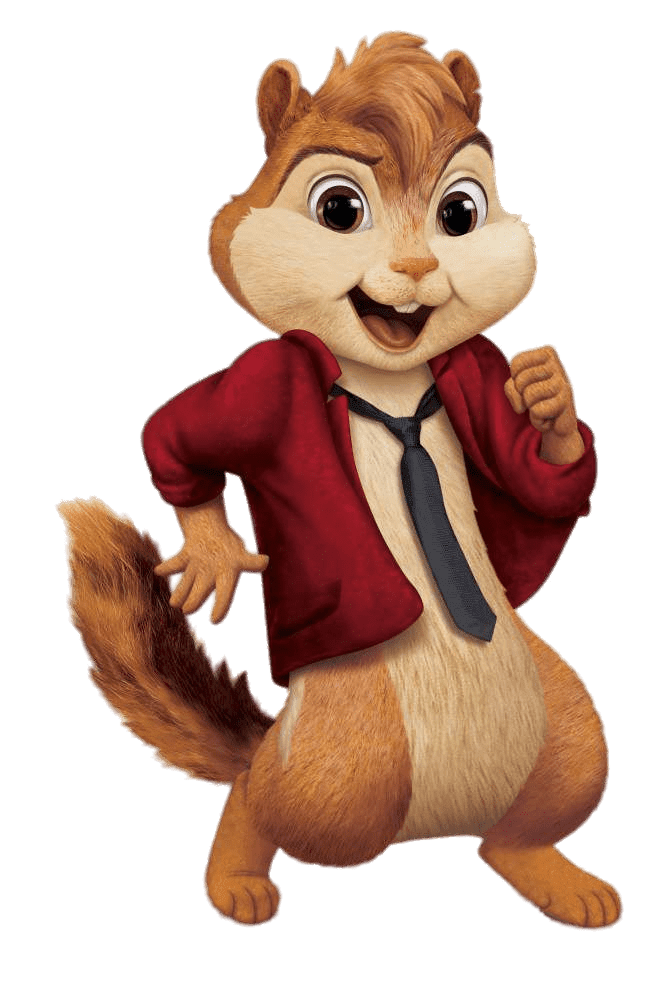 Mis 7 añitos
Dia: Sábado 18 de Enero 
Hora: 2:00 pm 
Lugar: Local Comunal Perez Gamboa
www.megaidea.net